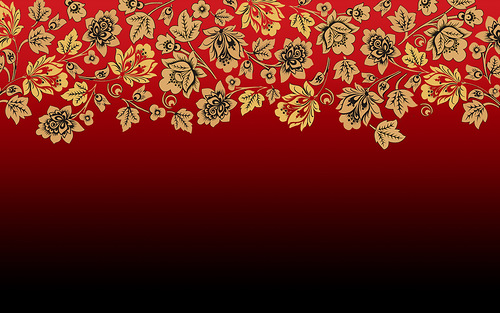 Образовательная деятельность художественно-эстетического развития по декоративному рисованию «Узор на миске» с использованием ИКТ: презентация.
«Хохломская роспись. Узор на миске»
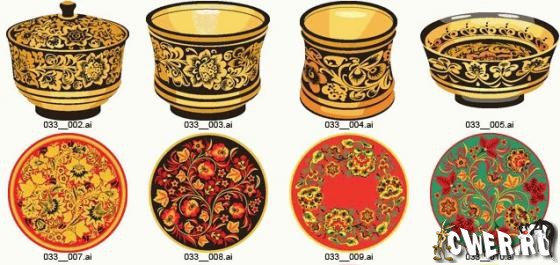 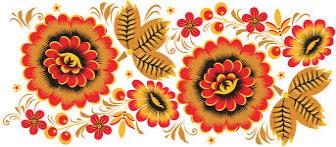 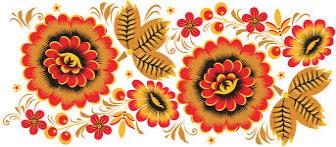 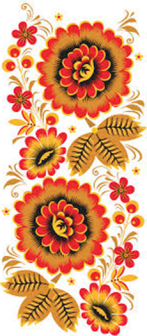 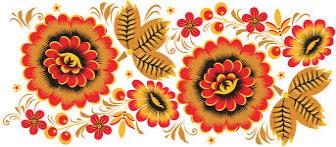 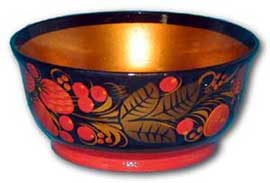 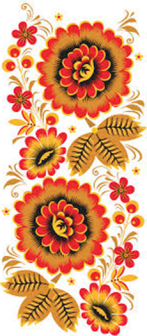 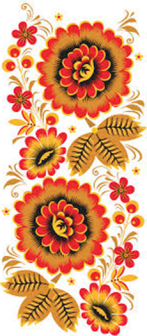 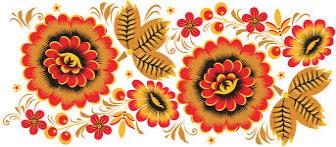 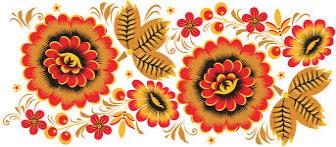 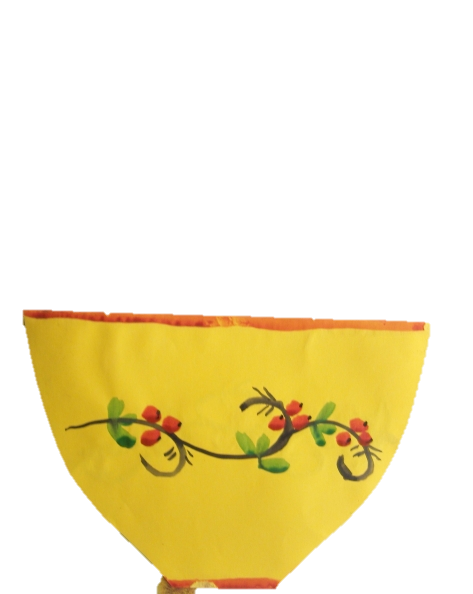 Порядок рисования элементов узора:
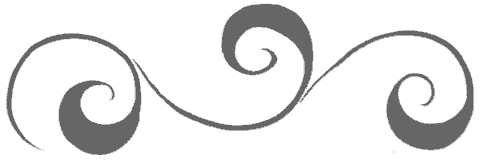 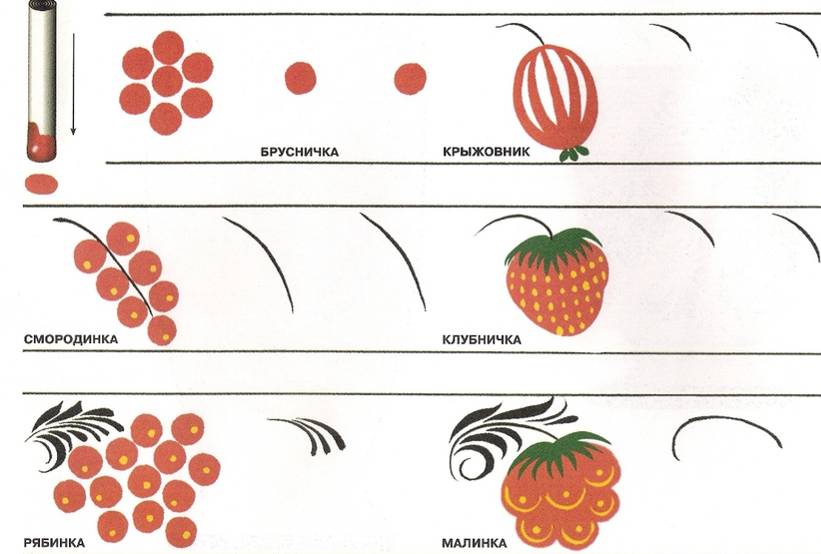 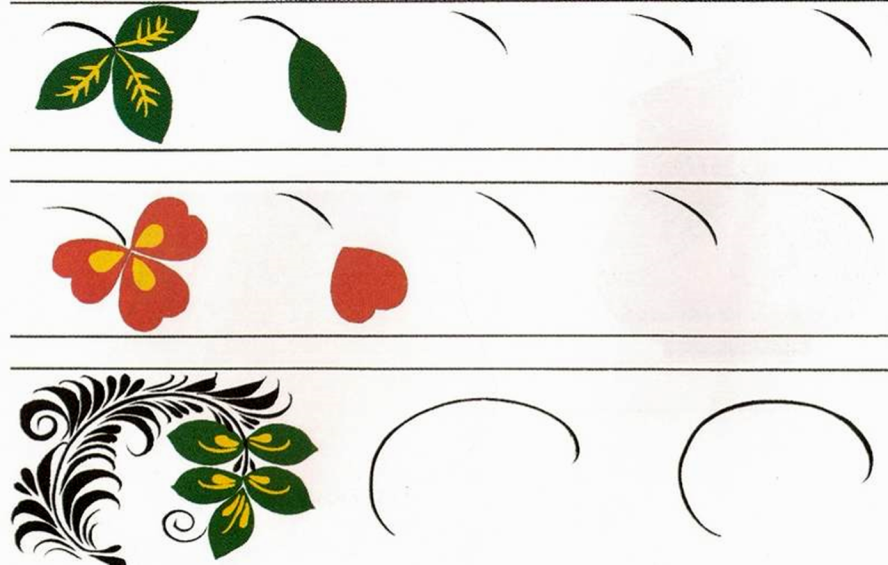 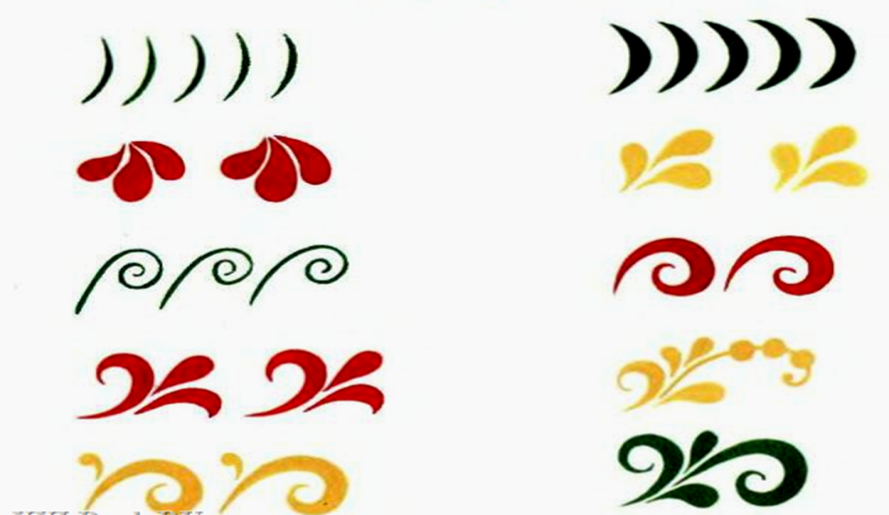 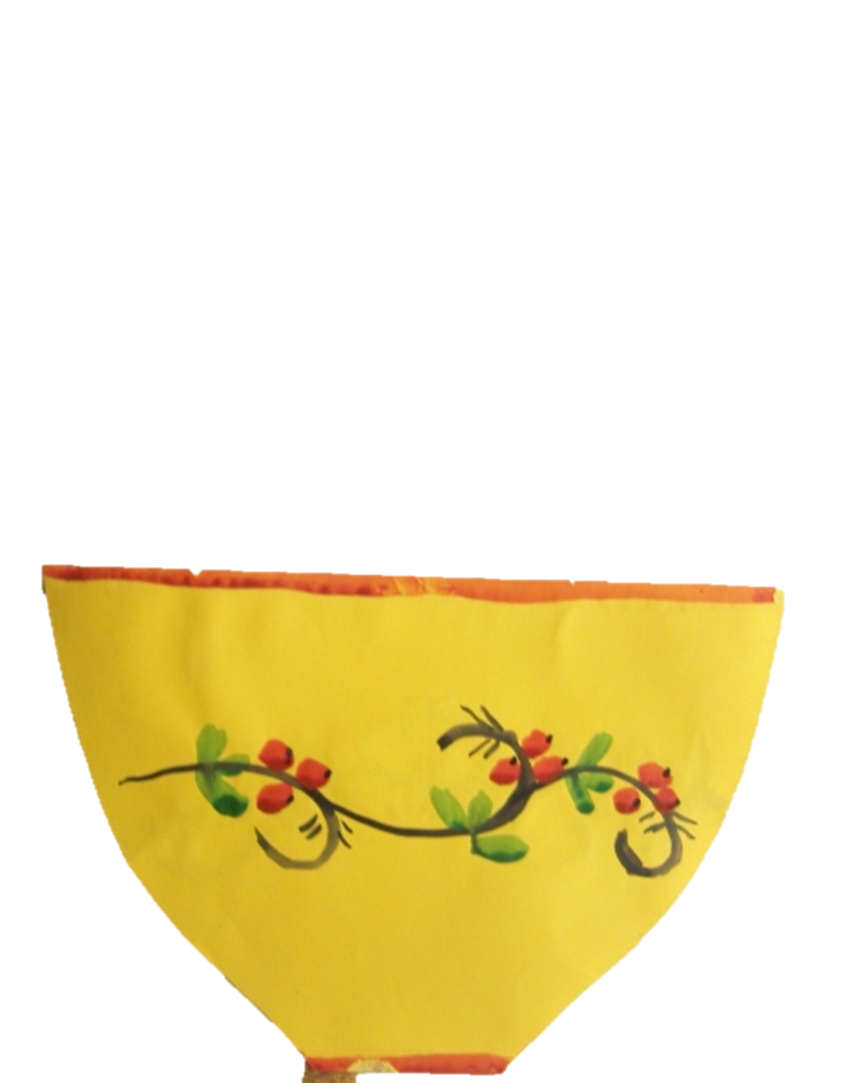